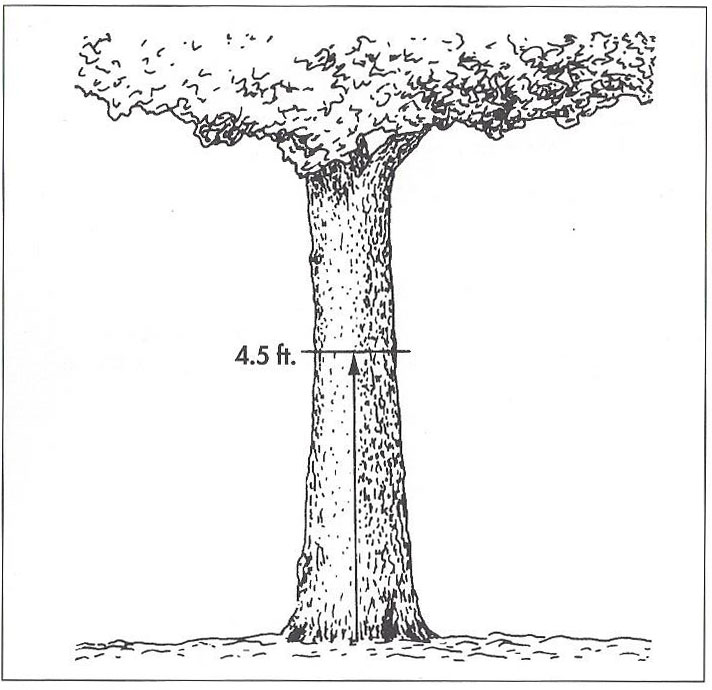 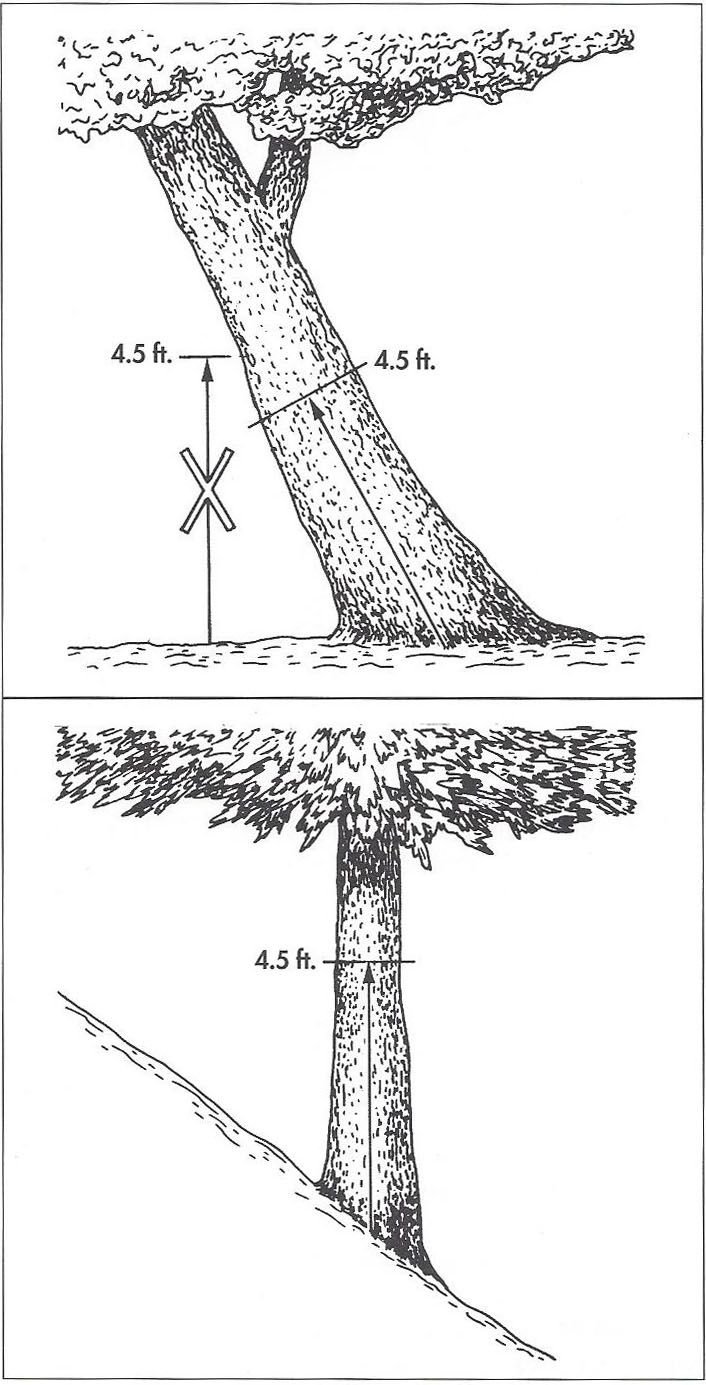 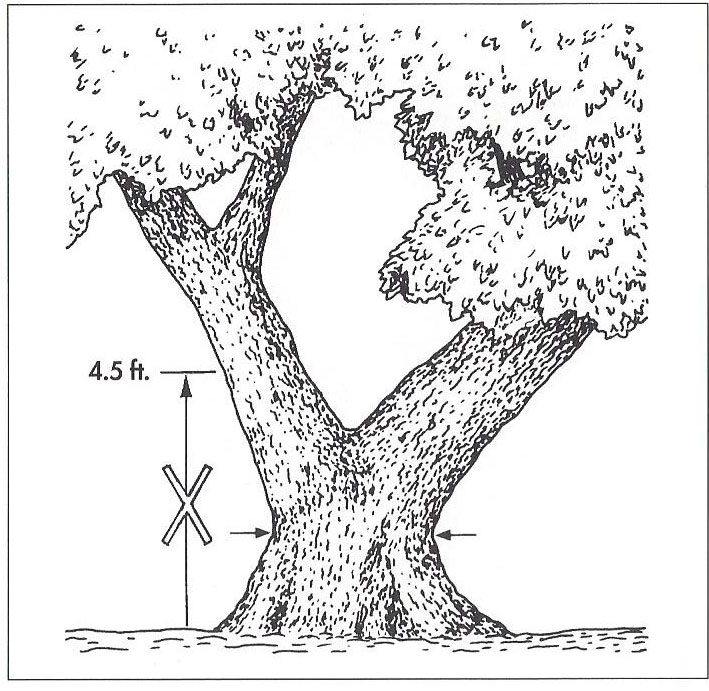 Figures for measuring trunk diameter (DBH).  Note, for measurement on slopes, DBH is taken on the uphill side.  Source:  CTLA Guide for Plant Appraisal 9th Edition